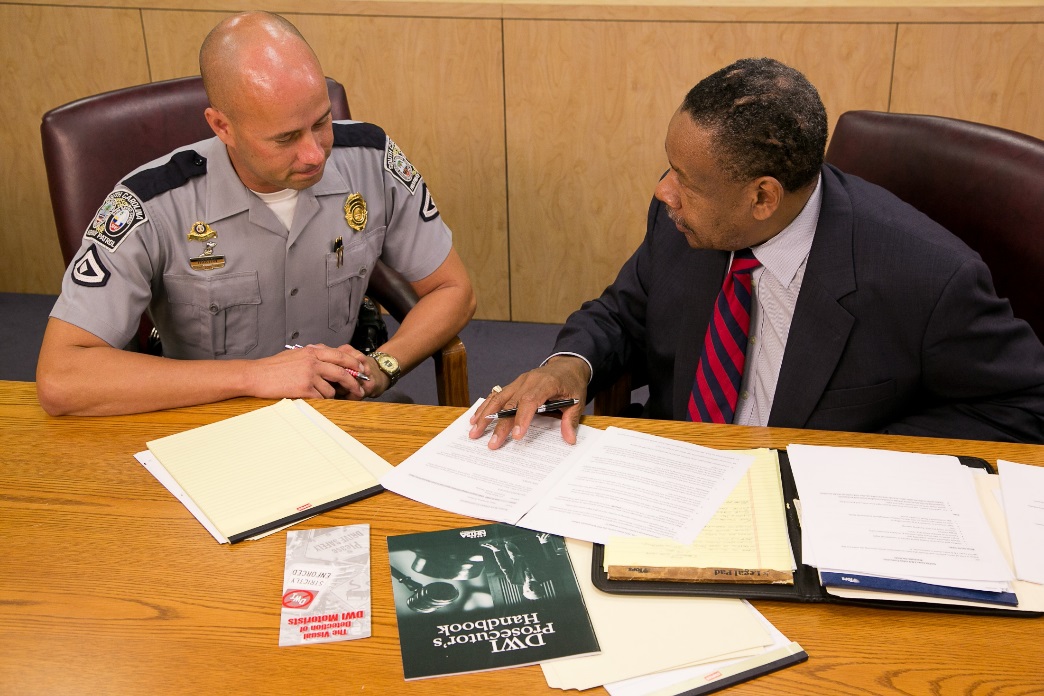 Session 8
Pre and Post 
Arrest Procedures
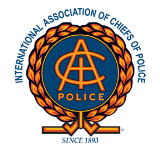 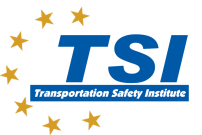 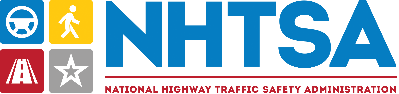 Learning Objectives
Describe the Three Phases of DWI Detection Process
Describe effective roadside interview techniques
List elements of Driving While Under the Influence of Drugs (DUID) offense
Identify indicators of impairment during three phases of detection process
8-2
Learning Objectives
Accurately document, in sequence, observed impairment in each of the three phases of the detection process
Identify additional resources to support prosecution 
Articulate relevant evidence as it relates to case preparation and prosecution
8-3
DWI Detection
Entire process of identifying and gathering evidence to determine if a subject should be arrested for a DWI violation.
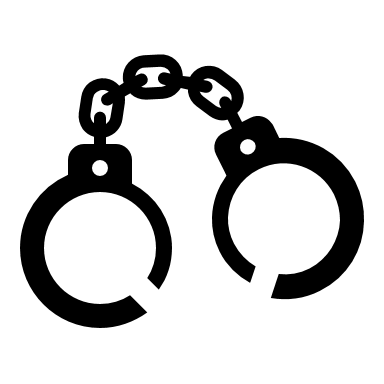 8-4
Three Phases
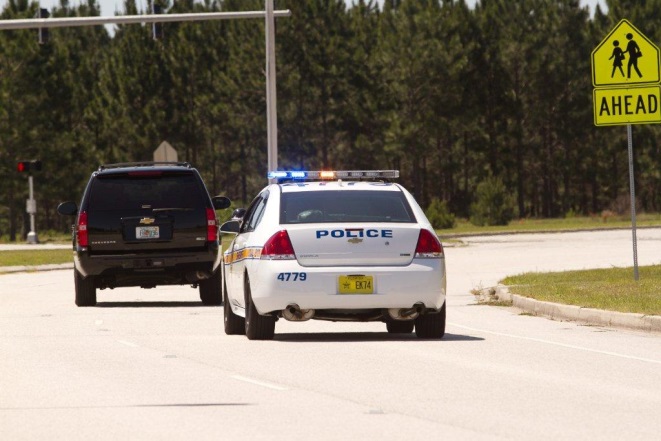 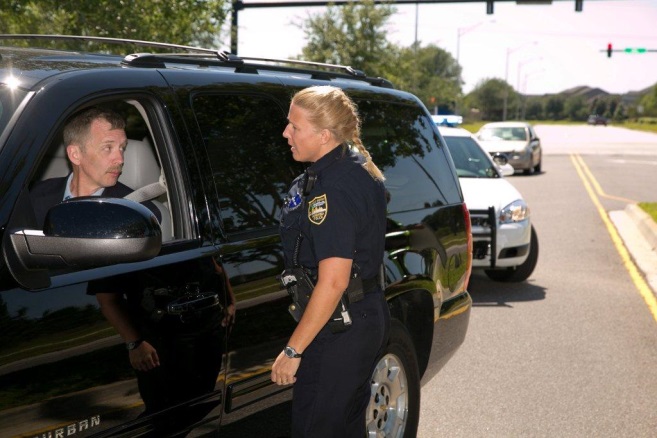 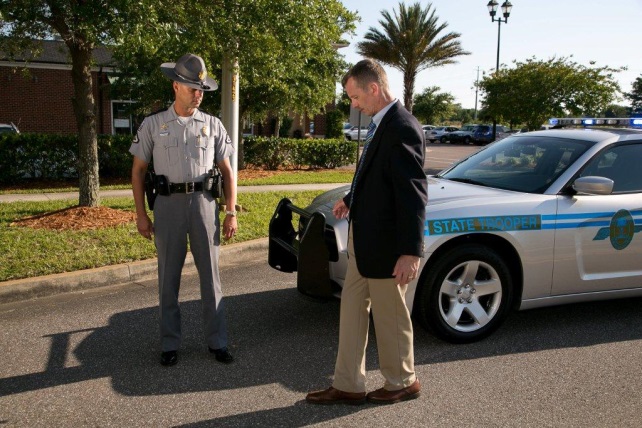 Pre-Arrest Screening
Personal Contact
Vehicle in Motion
8-5
Phase One:  Vehicle in Motion
What do you observe?
What do you do?
When might Phase One not occur?
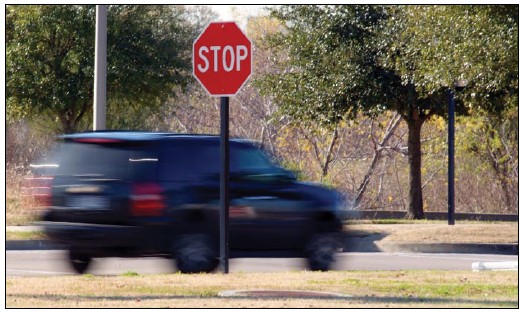 8-6
Phase Two:  Personal Contact
What do you observe?
What do you do?
When might Phase Two not occur?
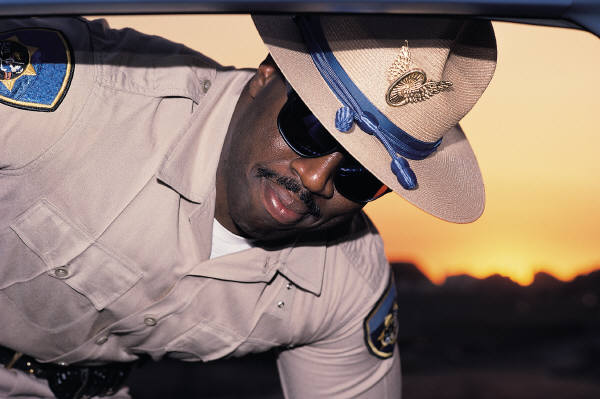 8-7
Phase Three: Pre-Arrest Screening
Administer SFSTs and additional ARIDE tests
Preliminary breath test
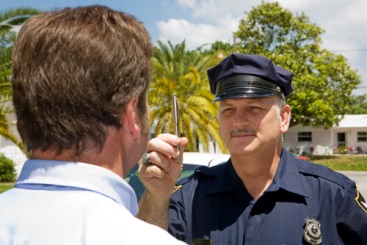 8-8
Each Detection Phase
Two major tasks
Each task has one major decision
Each decision has any one of three outcomes:
Yes – Do it Now 
Wait – Look for Additional Evidence 
No – Don’t Do It
8-9
Phase One
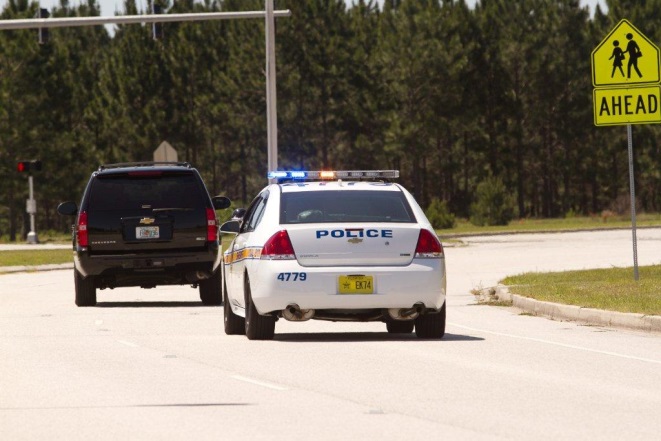 8-10
Phase Two
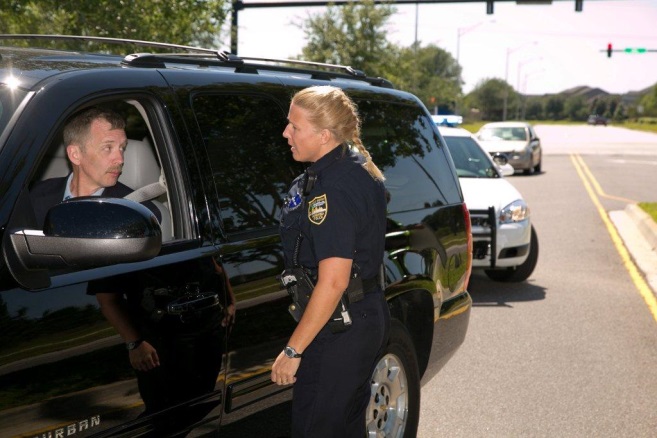 8-11
Phase Three
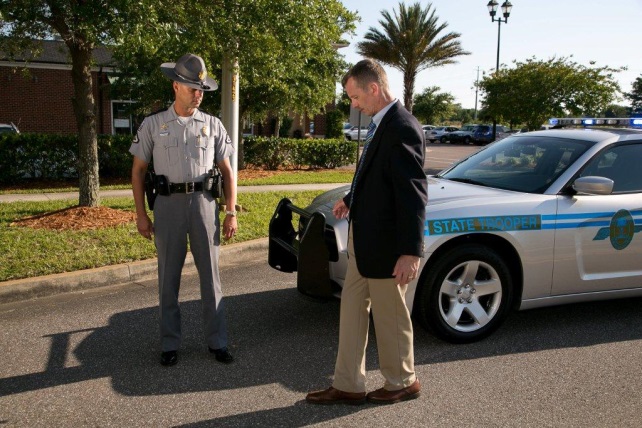 8-12
Effective Roadside Interview Techniques
This evidence is critical to successful prosecution of the DWI case
Necessary to gather valuable information during detection
Learn and practice effective roadside interview techniques
8-13
What You Say
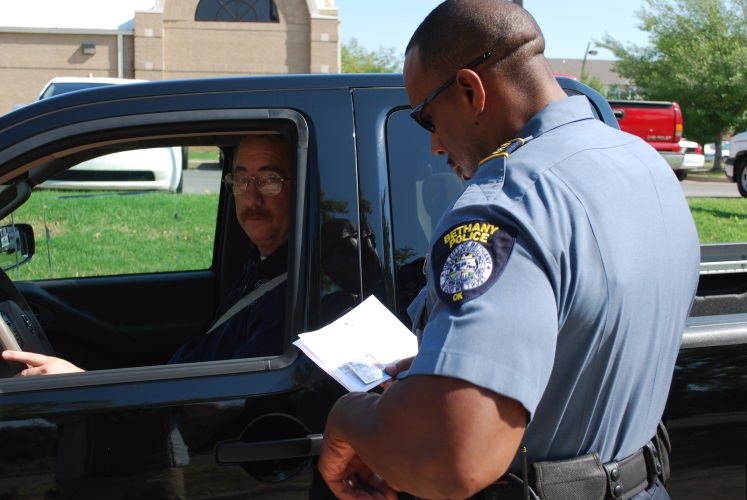 Word choice
Communication style
Tailor questioning speed and tone to the situation and circumstances
8-14
What You Do
Physical positioning, demeanor 
Goal: encourage cooperation
Facilitate open dialog
Develop a good rapport with the subject
8-15
What You See, Smell, Hear
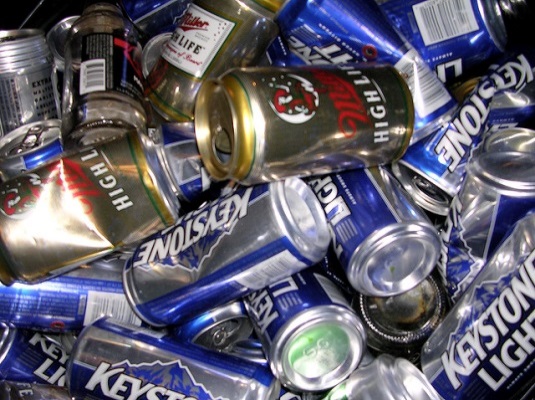 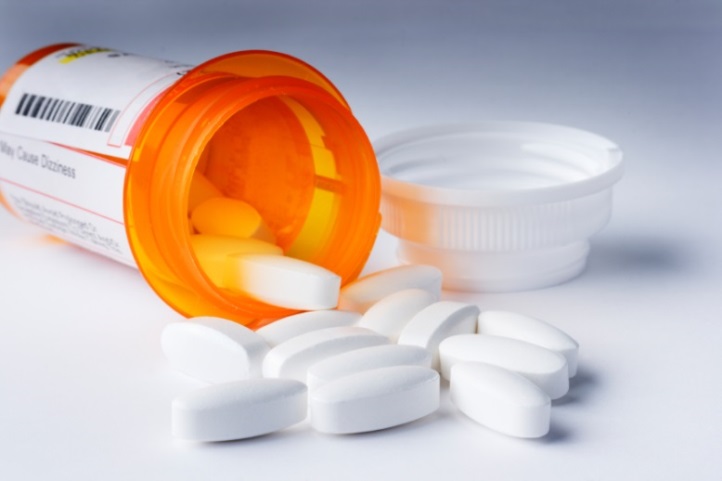 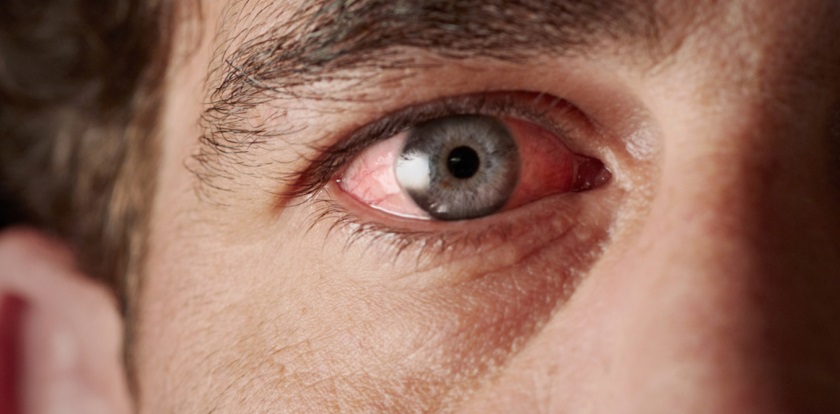 8-16
Identifying and Documenting
Detection begins with observation of the vehicle:
Document in order of the 3 Phases
Document environmental and other conditions
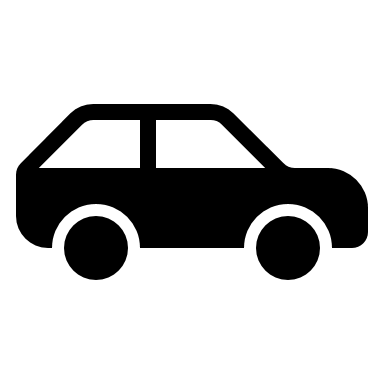 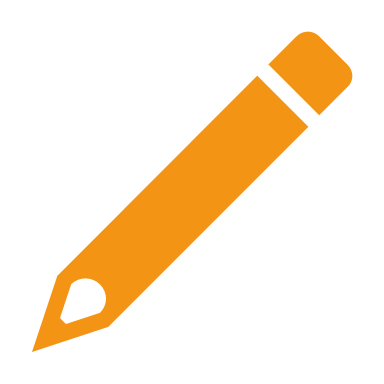 8-17
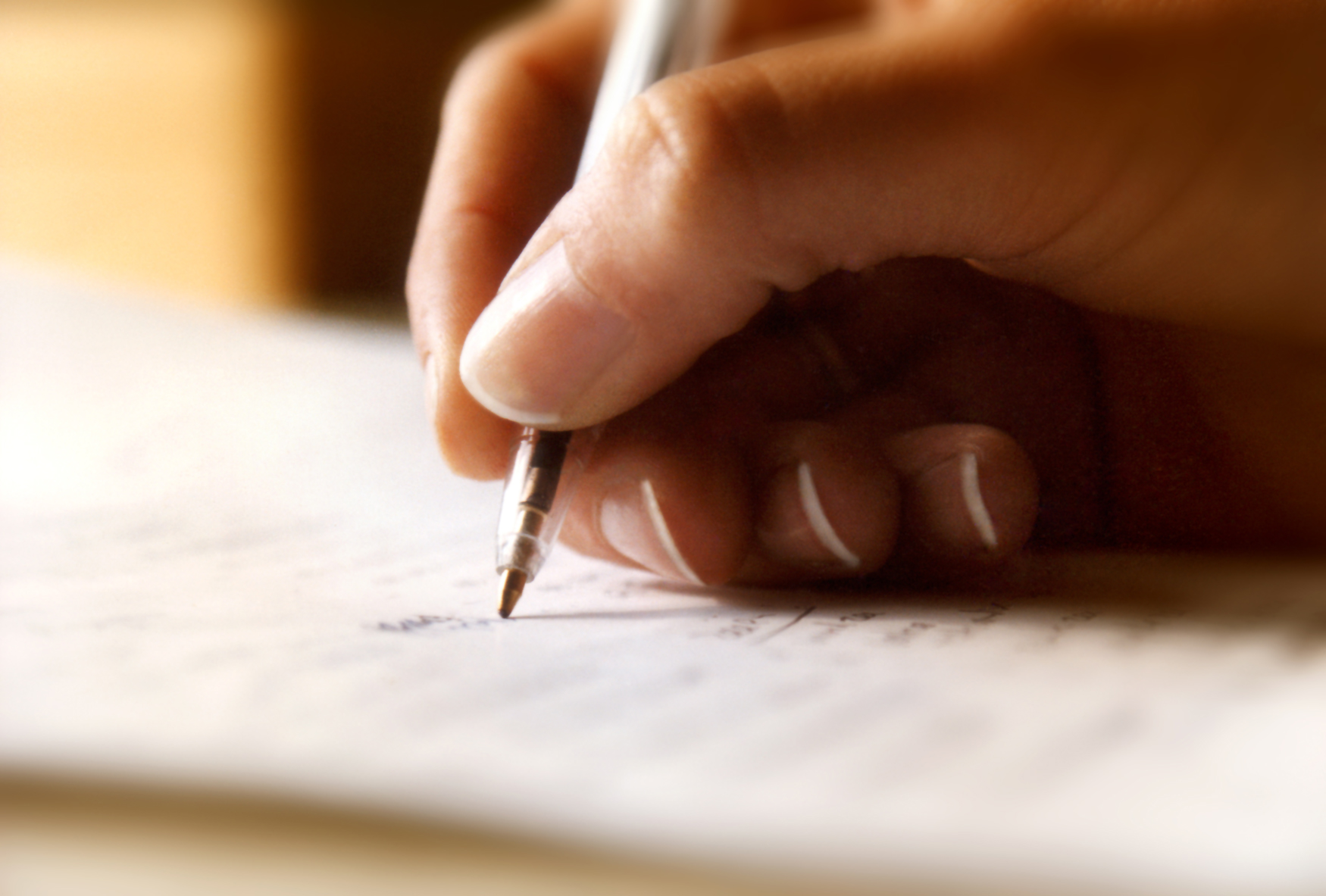 If you didn’t write it down,It didn’t happen
8-18
Case Preparation
Know your Legal Requirements
Develop Case File
Don’t skip steps
Know your limitations 
Ask for help
8-19
During the Detection Process
Keep in mind your State legal requirements
Organize and document observations in terms of the three detection phases  
Successful prosecution for impaired driving begins with building a DWI prosecution team
8-20
Prosecution Team
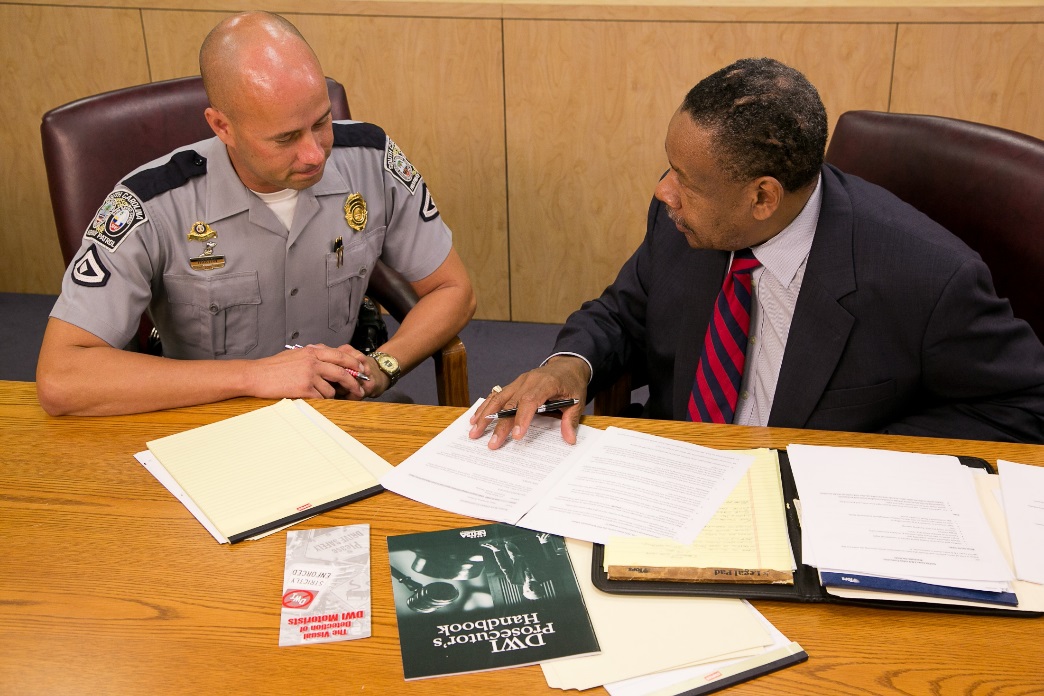 8-21
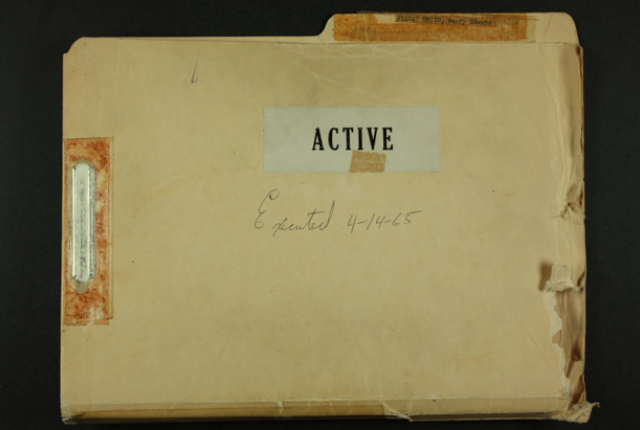 What is in a Case File?
Remember
Comprehensive Case Preparation Yields Effective Courtroom Presentation
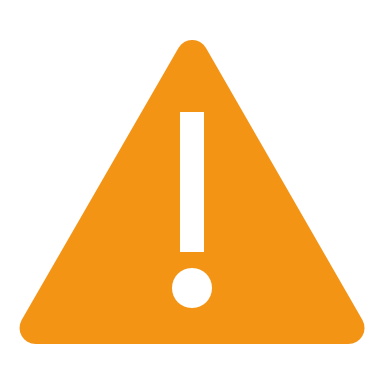 8-22
Phase One: Who Can Help?
Officer who observed driving and/or made traffic stop
Other officers 
Lay witnesses
8-23
Phase Two: Document Observations
Note every observation made regarding personal contact
Include observations before and after subject exits vehicle  
Documenting can reinforce reasonable suspicion for the stop
8-24
Phase Three: Thoroughly Document
HGN, WAT, OLS and other sobriety tests, including associated clues
Potential team members:
Law enforcement officer(s) 
Lay witnesses
8-25
Post Arrest Process Potential Team Members
Breath testing operators/technical supervisors
DREs 
Medical personnel
Jail personnel
8-26
Pre-Trial Preparation Who Can Help?
Local Prosecutor
Toxicologist
DRE/DRE State Coordinator
TSRP
IACP DEC Program Coordinator 
NHTSA/NAPC Prosecutor Fellow
NTLC
8-27
Pre-Trial
Review your case file
Meet with prosecutor 
Anticipate defense
Develop visual aids
Other
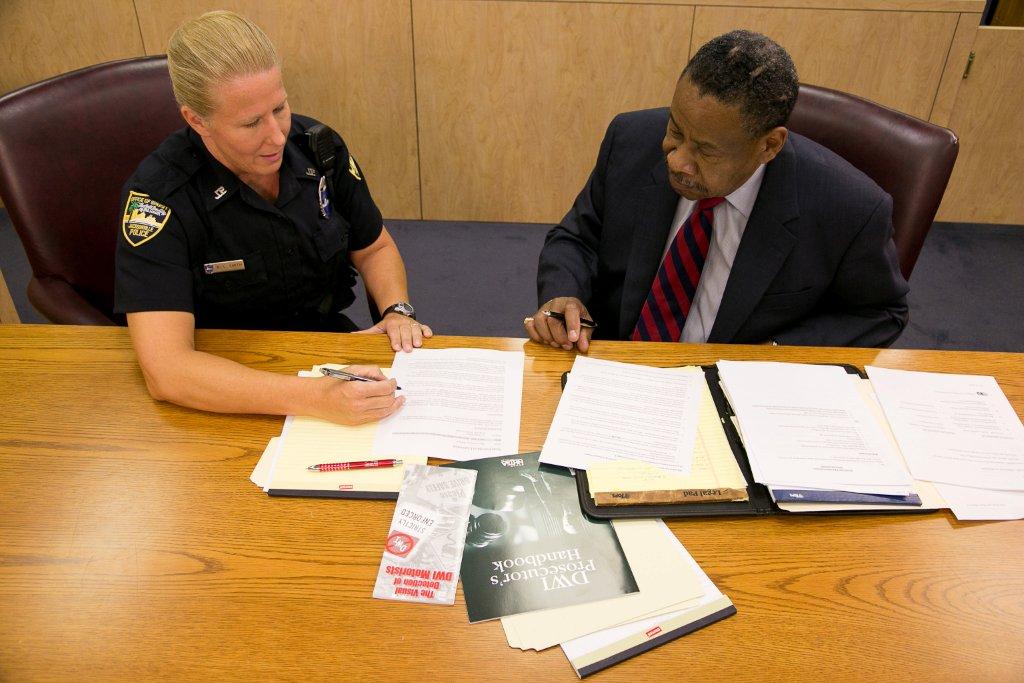 8-28
Trial
8-29
Are you prepared?
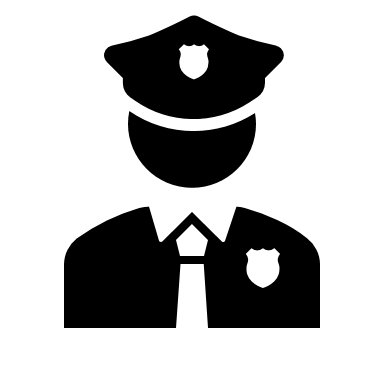 8-30
Questions?
8-31